Trimestre: 21-Ouea: Graficas por Computadora(1151051) Grupo CSI01; Horario: Lu-Mie-Vie 16:00—17:30RESUMENES DEL CURSOSección: 2ª técnica de animación: uso de  glutIdleFunc()
PROFESOR:	  
GUEORGI KHATCHATOUROV




http://newton.uam.mx/xgeorge/
Ayudante:	  
Carlos Yoshimar Hernández Badillo 




graficas.21o@gmail.com
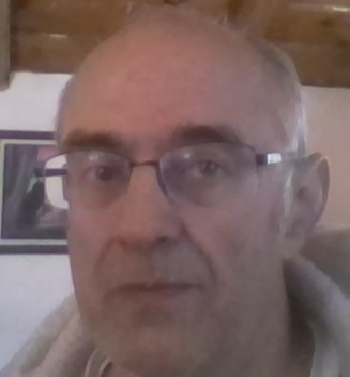 Unas técnicas nuevas a través del código 	http://newton.uam.mx/xgeorge/uea/graficacion/Libros_de_apoyo_y_presentaciones/EdAngel_InteractiveComputerGraphics_book_CD/BOOK_PROGRAMS/single_double.c
Dichas técnicas incluyen: 
la técnica de animación basada en glutIdleFunc()
Generación de dos ventanas gráficas mediante una sola aplicación
Funciones de OpenGL y GLUT: glRotate*(), glutSetWindow(),glShadeModel(), glutMouseFunc();
Función main()
int main(int argc, char** argv)
{	glutInit(&argc,argv);
	glutInitDisplayMode 
                     (GLUT_SINGLE | GLUT_RGB);
	singleb=glutCreateWindow
                                 ("single buffered");
             myinit ();
	glutDisplayFunc(displays); 
             glutReshapeFunc (myReshape);
             glutIdleFunc (spinDisplay);
             glutMouseFunc (mouse);
//continuación ->
// <- inicio del código
          glutInitDisplayMode 
                       (GLUT_DOUBLE | GLUT_RGB);
          doubleb=glutCreateWindow
                               ("double buffered");
          myinit ();
          glutDisplayFunc(displayd);
          glutReshapeFunc (myReshape);
          glutIdleFunc (spinDisplay);
          glutMouseFunc (mouse);
          glutMainLoop();
          return 0;
}
Comentarios a la main()                          (1)
Hay dos llamados de glutInitDisplayMode(), cada de ellos inicializa su propia ventana gráfica;(Nota: las ventanas tienen la misma posición y tamaño, se puede con ratón mover una ara ver la otra)
Los llamados de las funciones a partir del 1r llamado de glutInitDisplayMode() y hasta el segundo configuran la primera ventana, mientras los llamados a partir del 2o llamado configuran la segunda ventana
Observamos que la función glutCreateWindow devuelve un valor entero ignorado en los ejemplos que hemos analizado. Este valor se usa en el resto del código de single_double.c como identificador de la ventana gráfica
Comentarios a  main()                          (2)
La función myinit() tiene el mismo papel como SetupRC() en el ejemplo de 04….pptx
Llamado de función 
            glutMouseFunc(mouse); 
realiza registro de mouse() como la función callback para los eventos asociados con ratón. 
Las funciones callback para redibujar cada una de las dos ventanas gráficas son diferentes: displays() y displayd() respectivamente (¿por qué?)
Animación mediante glutIdleFunc(spinDisplay)
El llamado de función 
                     glutIdleFunc(spinDisplay);
en main() pide al Sistema Operativo (SO) iniciar un proceso nuevo basado en llamados cíclicos de la función spinDisplay(). 
	Como resultado, SO periódicamente va a ejecutar spinDisplay() en CPU, siempre y cuando este no afectara a los demás procesos vigentes.
	Este permite realizar animación según siguiente esquema: spinDisplay() y display*() comparten unas variables globales; spinDisplay() periódicamente las modifica y luego mediante llamado de glutPostRedisplay() envoca la ejecución de display*() que en su vez renueva el contenido de la ventana gráfica
Otros aspectos del código: glRotatef()            (1)
El código emplea varios aspectos del tema Transformaciones que vamos estudiar más adelante en curso. Por ello no hacemos ahora comentarios al contenido de la función 
          void myReshape(int w, int h); la cual en el ejemplo actual se envoca para misma clase de los eventos que ChangeSize() en 04….pptx
     Ahora, anticipando el tema de transformaciones, solamente se presenta la función glRotatef() usada en spinDisplay(). glRotatef() realiza rotación de un modelo virtual alrededor de un vector en 3D. El ángulo de rotación es el 1r parámetro, mientras tres parámetros restantes son los componentes del dicho vector.
El objeto virtual (modelo) al cual se aplica la rotación es el cuadrado construido en otro módulo: en display*
Otros aspectos del código: glutSetWindow(); glShadeModel           (2)
El llamado de glutSetWindow(); sirve para alterar la ventana gráfica a la cual corresponden las instrucciones posteriores del código. Como los parámetros reales de dos llamados correspondientes se usan identificadores singleb y doubleb definidos en main
El llamado glShadeModel(GL_FLAT) en myinit() se usa para desplegar pixeles interiores de cada primitiva mediante un solo color (“Primitivas” de OpenGL– es otro tema que estudiaremos más adelante). 
Nota: La posible alternativa sea glShadeModel(GL_SMOOTH) que implicaría interpolación de colores interiores de las primitivas mediante los colores de los vértices que determinen la primitiva correspondiente
Comparación de diferentes técnicas de animación
Comparando las dos técnicas de animación (de 04…pptx y de 05…pptx) se puede decir que en la 1ª el programador puede controlar la velocidad de animación, mientras en la 2ª la velocidad depende del rendimiento de CPU.

La tercera técnica de animación se puede organizar de la manera siguiente: directamente en la función de renderizado (p.e. display* en el ejemplo actual) después de glFlush() (o glutSwapBuffers() en su caso) insertar modificación de los parámetros del mundo virtual y luego llamar glutPostRedisplay() que implica renderizado recursivo
Preguntas de auto control
Modifiquen el código de single_double… para que:
	el cuadrado en ventana singleb gire 100 veces  y en la doubleb 200 veces mas lento que en código original 
         el fondo de las ventanas gráfica sea diferente para singleb  y  doubleb 
        Estudien glutMouseFunc () mediante especificaciones de GLUT y la lógica realizada en la función mouse() en el código; hagan experiomentos con ratón ejecutando single_double.c 
    Al finalizar esta presentación alumnos entre otras cosas deben saber cómo usar las siguientes funciones de OpenGL y GLUT: 

glRectf(), glutMouseFunc (); glRotate*(), glutSetWindow(),glShadeModel()